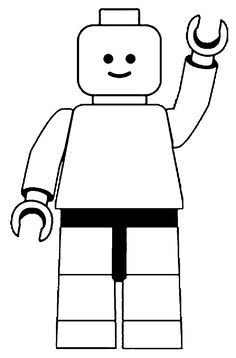 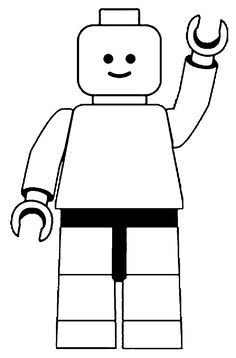 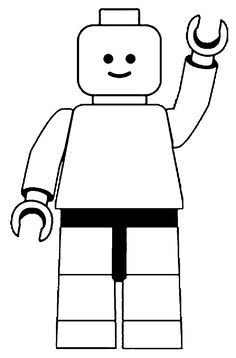 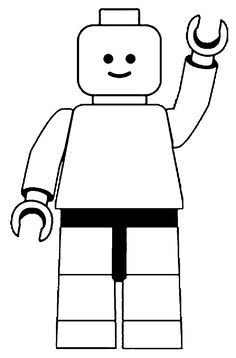 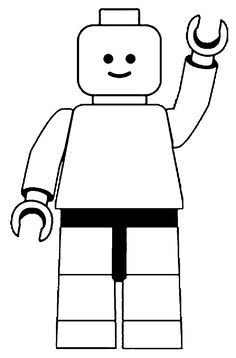 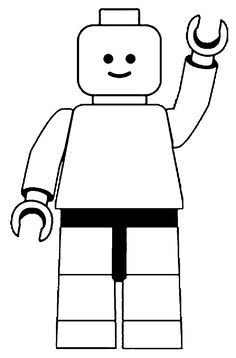 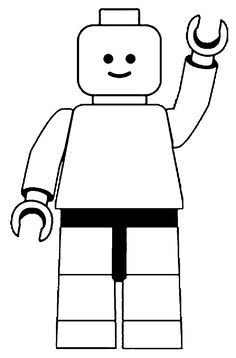 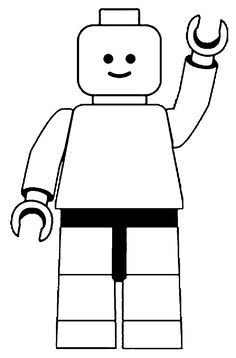 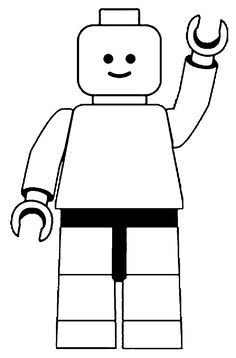 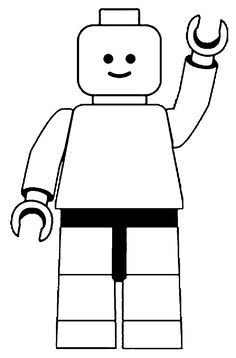 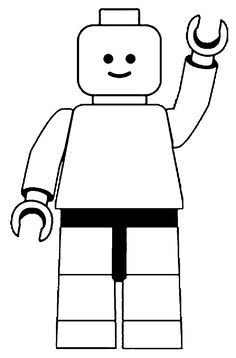 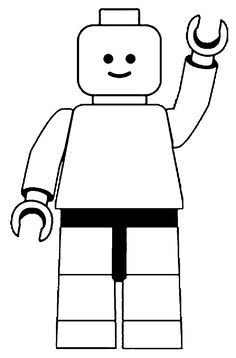 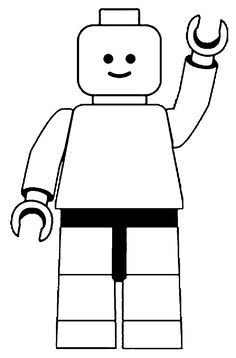 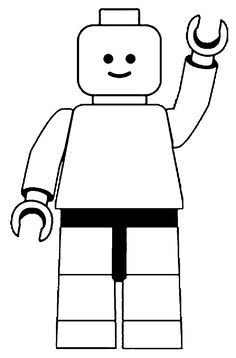 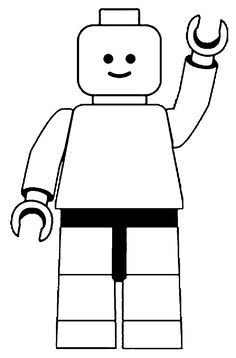 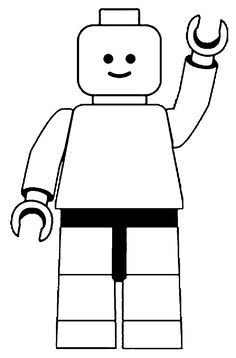 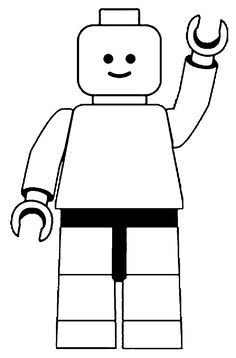 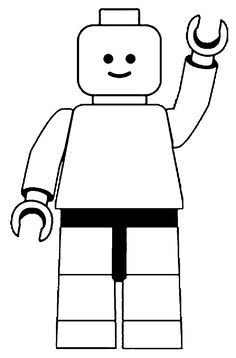 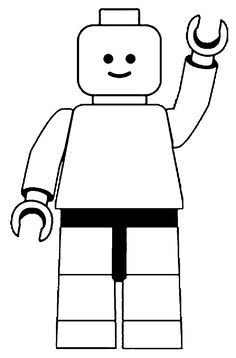 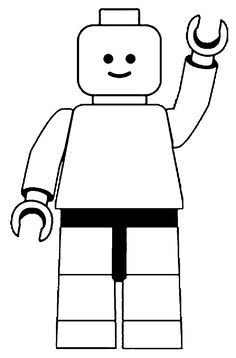 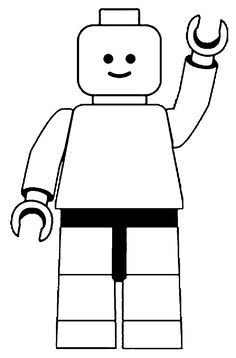 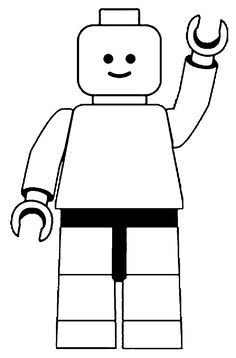 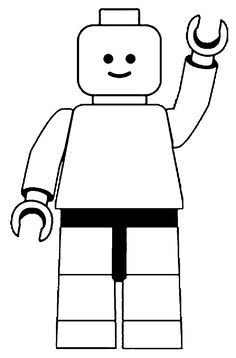 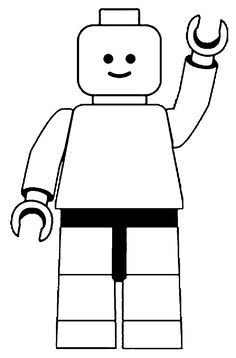 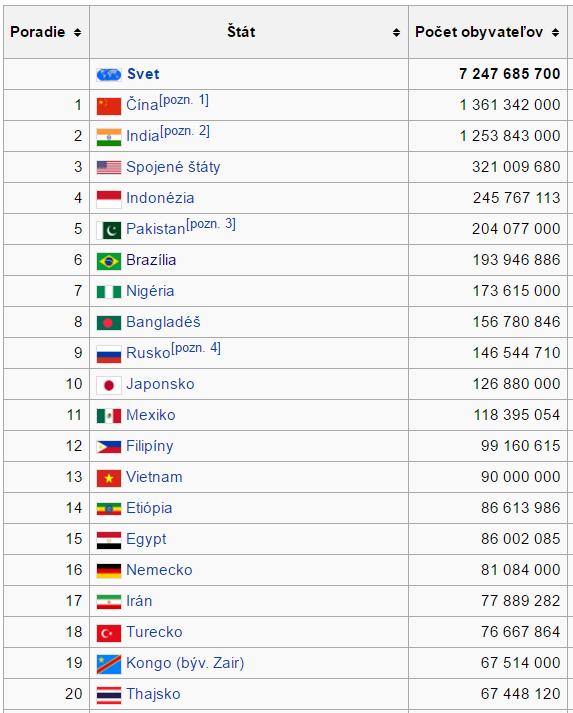 TOP 20 najľudnatejších štátov sveta
Počet obyvateľov jednotlivých svetadielov (kontinentov) sveta
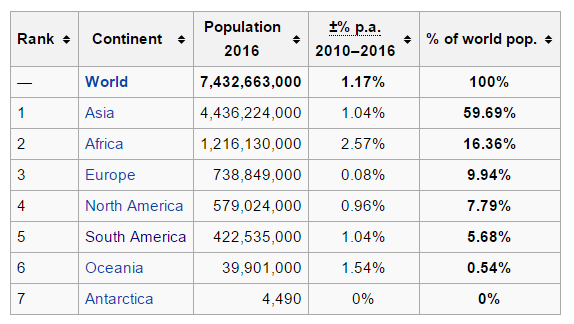 Podiel svetadielov (kontinentov)
na celkovom počte obyvateľov sveta
Podiel svetadielov (kontinentov)
na celkovom počte obyvateľov sveta
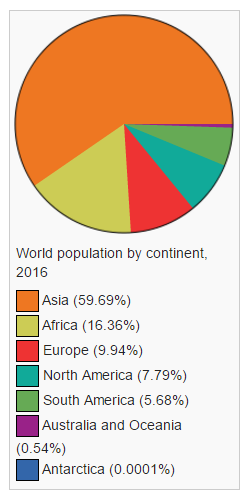 Finálna (správna) podoba grafu, ktorýzobrazuje podiel jednotlivých svetadielov (kontinentov) na celkovom počte obyvateľov sveta